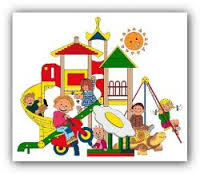 Финална анкета с децата от група “ Смехоран” от ЦДГ гр. Добрич
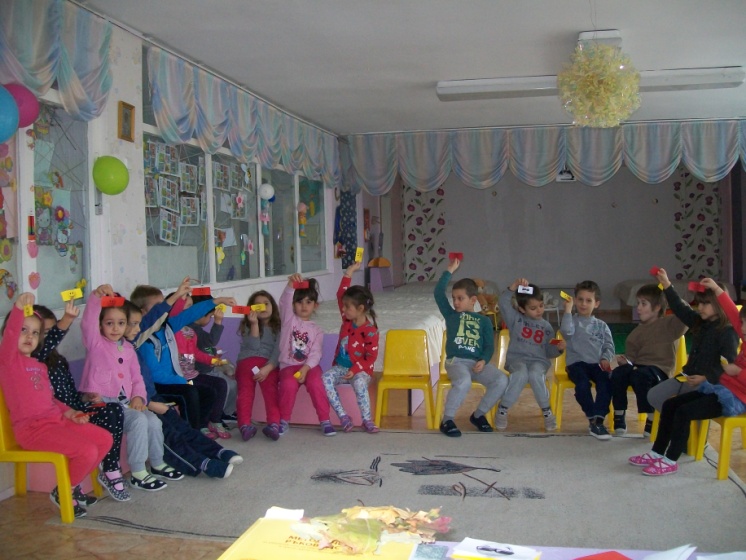 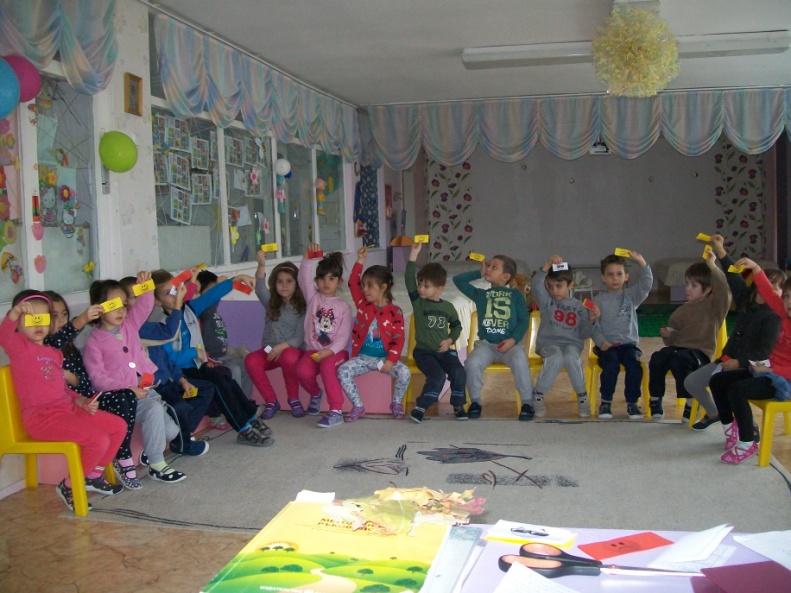 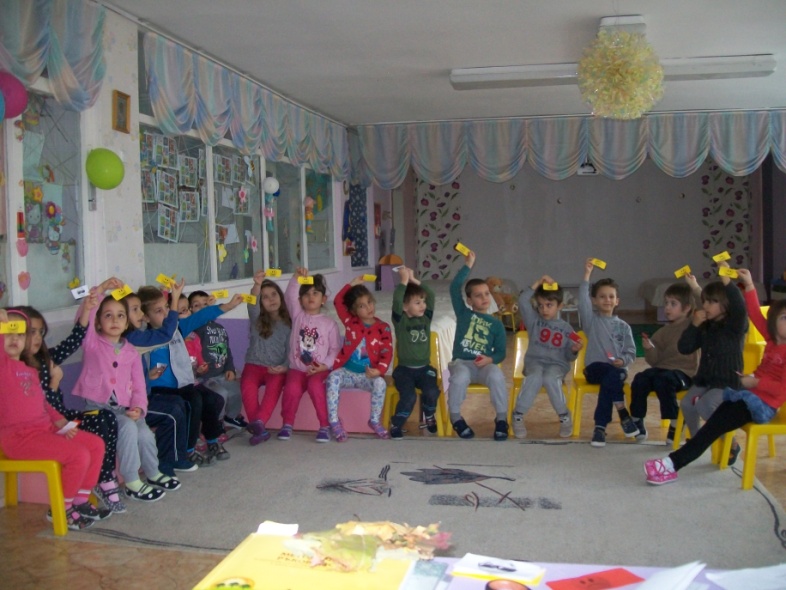 Изготвили презентацията
М. Георгиева
П. Иванова